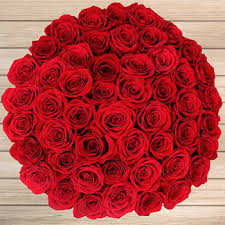 সবাইকে শুভেচ্ছা
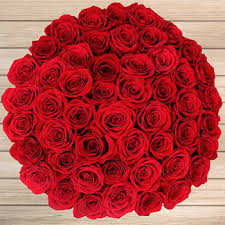 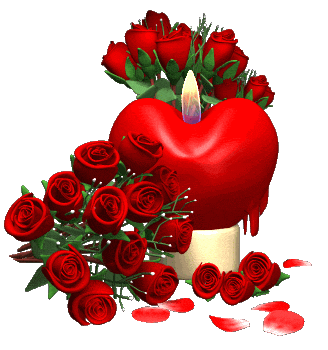 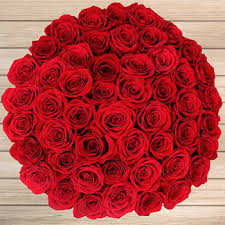 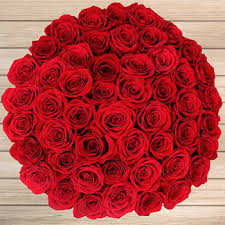 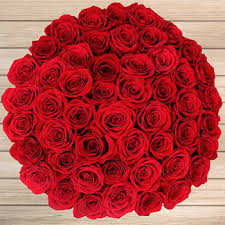 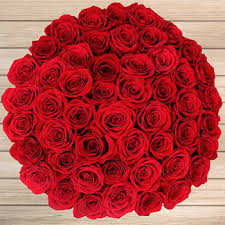 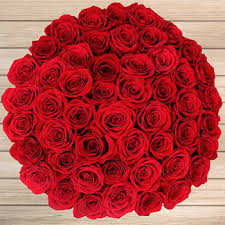 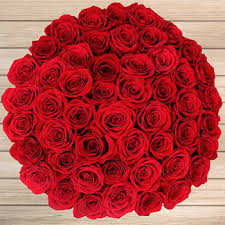 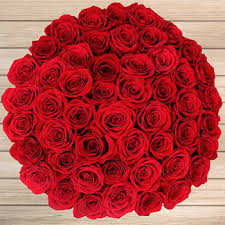 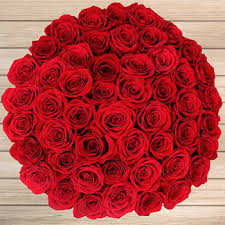 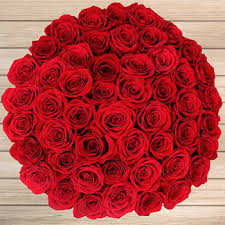 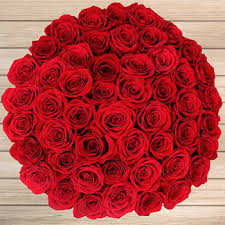 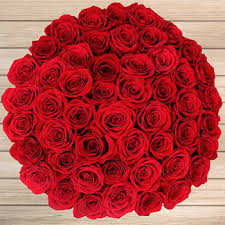 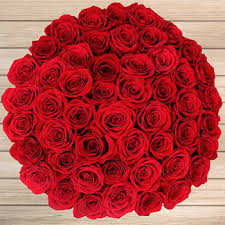 উপস্থাপনায়
মোহাম্মদ ইয়াদ আলী
সহকারি শিক্ষক
শিবালয় কেন্দ্রীয় সরকারি প্রাথমিক বিদ্যালয়।
শিবালয়, মানিকগঞ্জ।
Mobile : 01714836653
E-mail:eyadaliatk79@gmail.com
শ্রেণিঃ তৃতীয়
বিষয়ঃ প্রাথমিক বিজ্ঞান
পানির উৎস
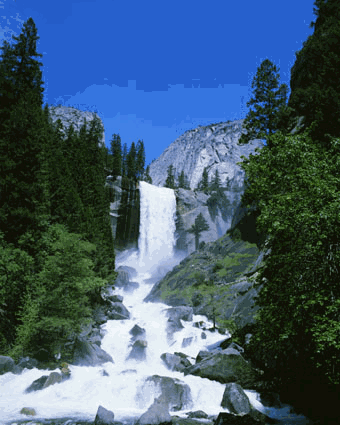 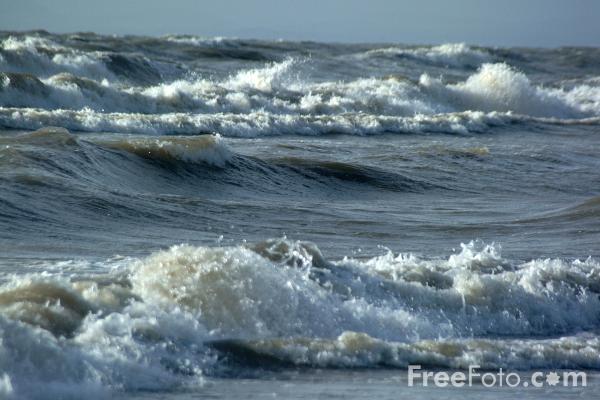 পাঠের শিরোনামঃ পানি
পাঠ্যাংশঃ পানির উৎস
শিখনফল
৩.১.১ পানির উৎস সমূহ চিহ্নিত করতে পারে?
৩.২.১ পানীয় জল ও পানের অযোগ্য জল চিহ্নত করতে পারবে।
৩.৩.১ মানুষের জন্য পানির গুরুত্ব বর্ণনা করতে পারবে।
৩.৪.১ পনির অপচয়ের পরিমাণ সম্পর্কে বলতে পারবে।
মানব সৃস্ট পানির উৎস সমূহ
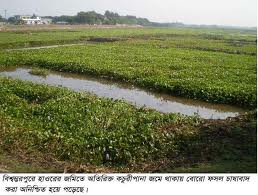 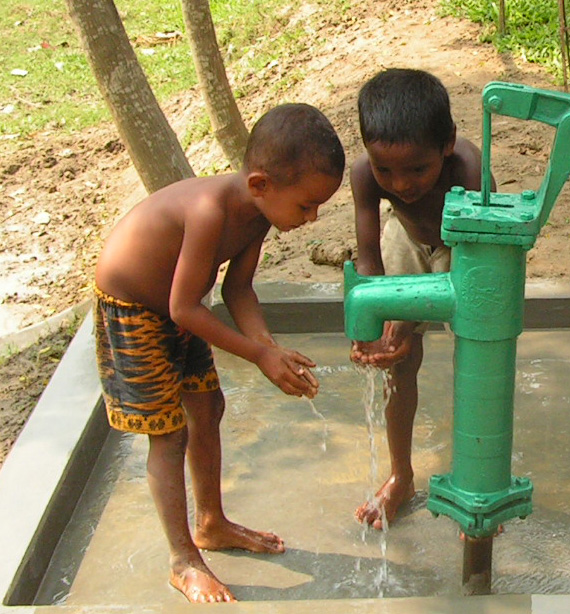 নলকূপ
খালবিল
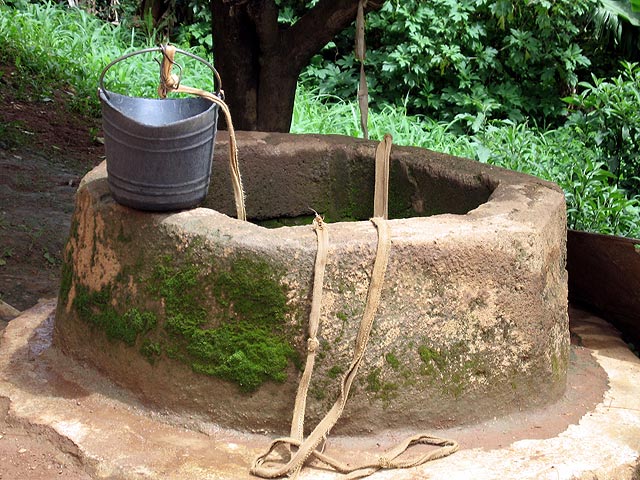 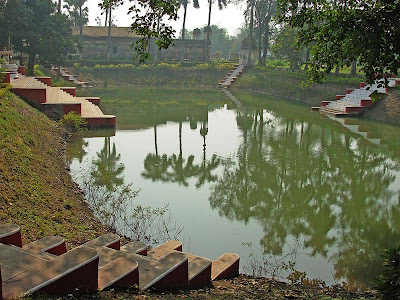 পুকুর
কূপ
পানির মানুষ সৃষ্ট উৎসসমূহ
পানির প্রাকৃতিক উৎস
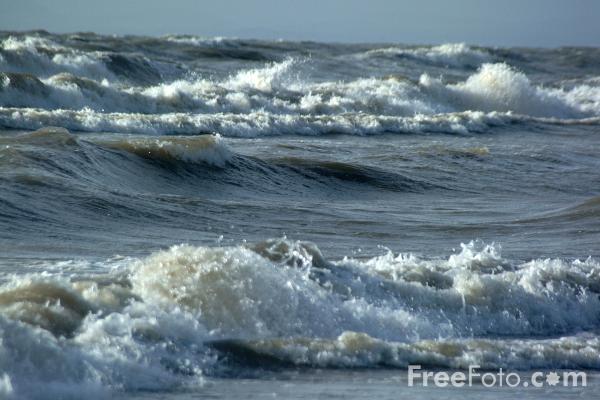 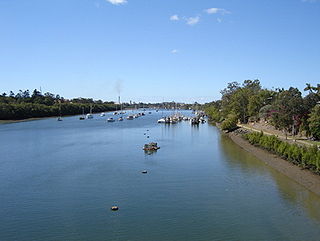 সমুদ্র
নদী
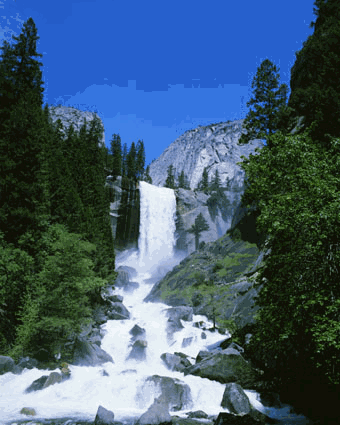 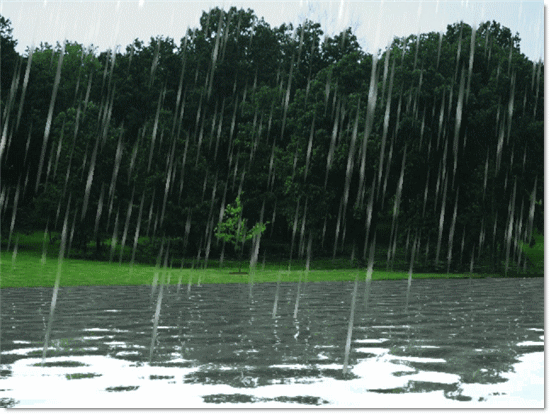 ঝরণা
বৃষ্টি
পানির প্রাকৃতিক উৎসসমূহ
পানির প্রাকৃতিক ও মানবসৃষ্ট  উৎস সমূহ
দলীয় কাজ
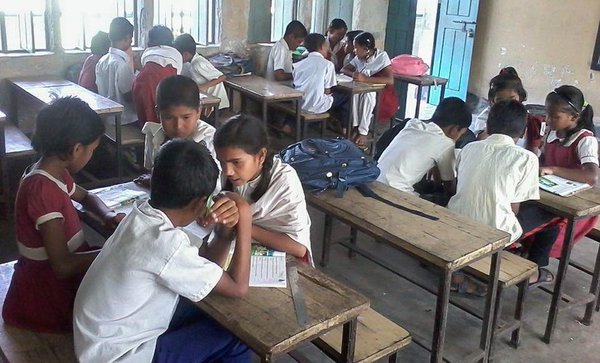 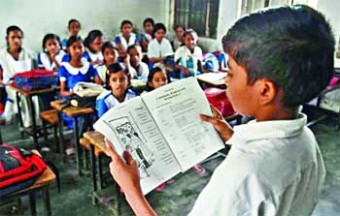 নিরব পাঠ
মূল্যায়ন
১। সত্য / মিথ্যা নির্ণয় করে ডান পাশে লিখ।
        ক) পৃথিবী পৃষ্ঠের চার ভাগের দুই ভাগ পানি।
        খ) পুকুর , কূপ, নলকূপ মানুষের তৈরি পানির উৎস।
        গ) সমুদ্র, নদী পানির প্রাকৃতিক উৎস।
২। প্রশ্নের উত্তর লিখঃ
      ক) পানির  উৎস  কী কী ?
      খ)  পানির  প্রাকৃতিক  উৎস ও মানুষের তৈরি উৎসের
            নাম নিচের  ছকে  আলাদা  করে লিখ।
ধন্যবাদ
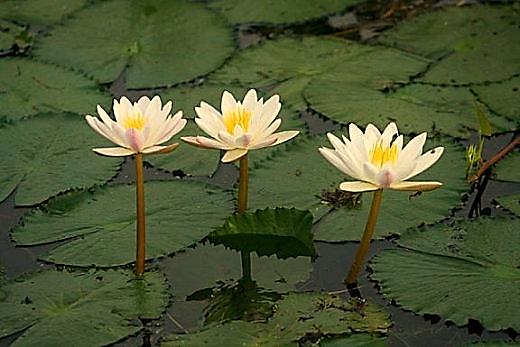